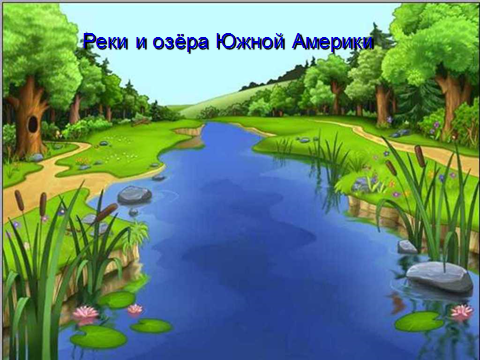 Амазонка
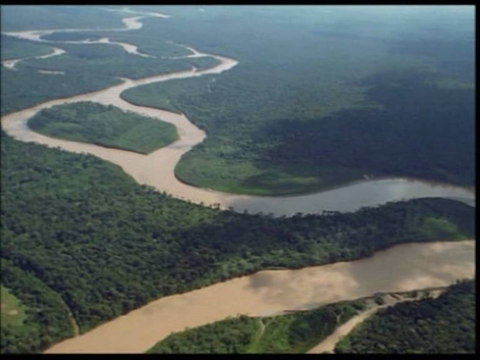 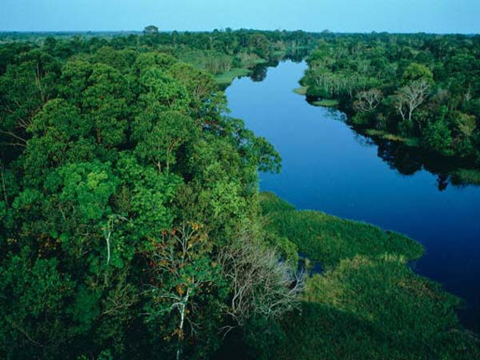 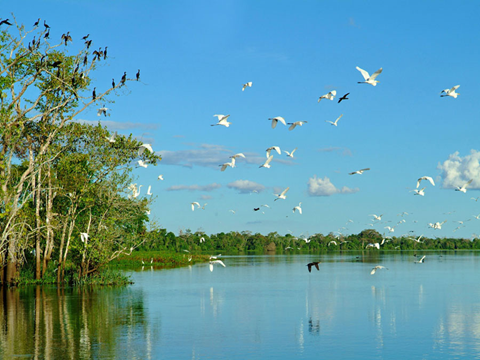 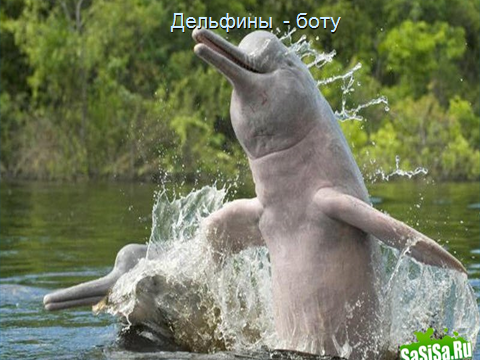 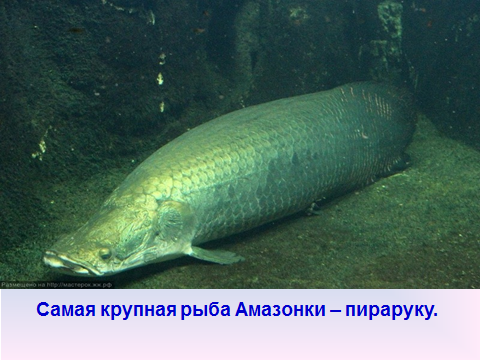 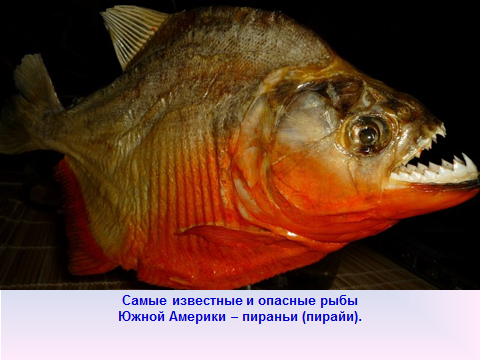 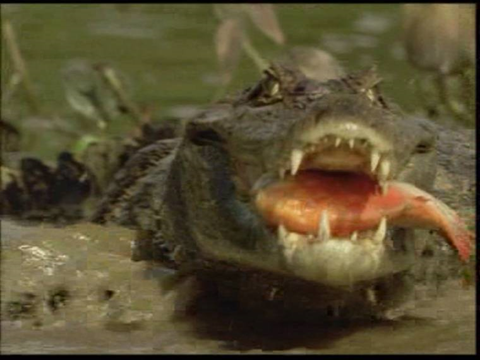 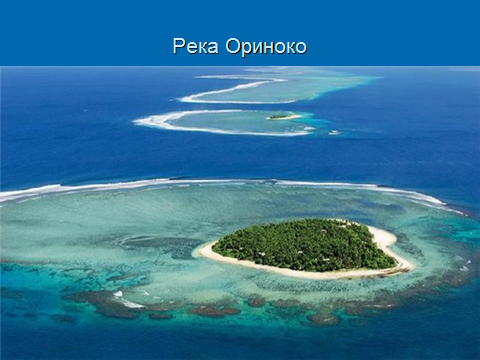 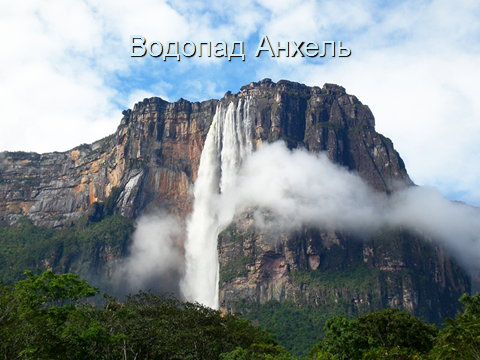 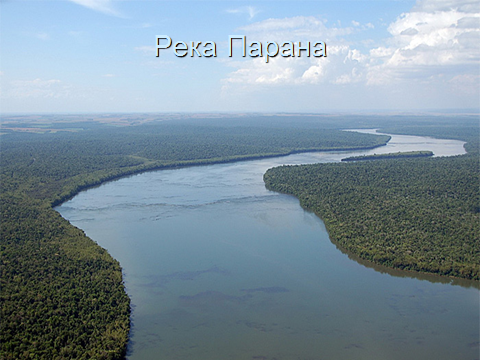 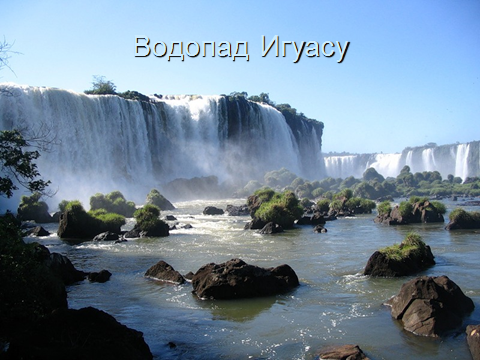 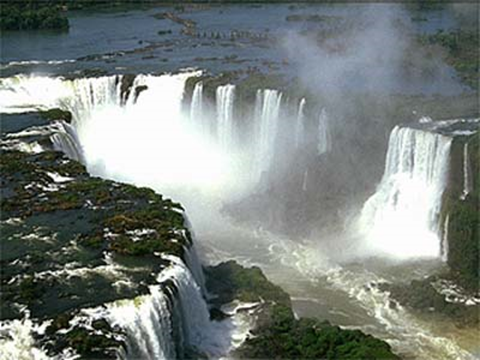 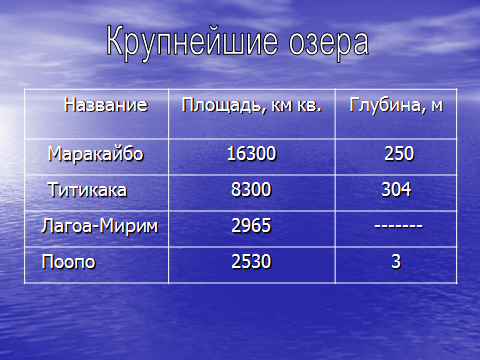 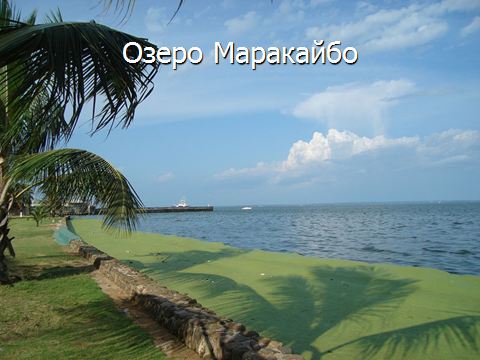 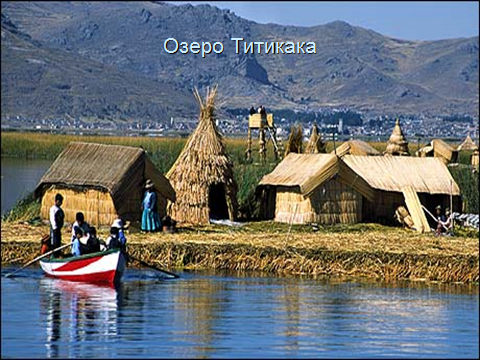 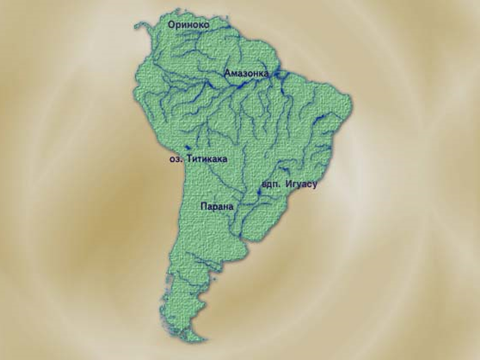